Insurrection, Death, Myth and Commemoration in Meath
A centenary reflection
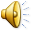 ‘We had fed the heart on fantasiesThe heart’s grown brutal from the fareMore Substance in our enmitiesThan in our love’                - W. B Yeats, The Tower
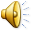 Who died in Meath in 1920-21
Mark Clinton, Volunteer; 05/20
Seamus Cogan (1893-1920); O/C 5th Bn; 07/20
Pat McDonnell (1893-1921), I.O. 5th Bn.03/21
Thomas Hodgett, Postmaster, Navan, 02/21
Bernard Reilly, Volunteer, 12/20
Sgt P Keighery, RIC, 12/20
A.F Cowley, journalist, 11/20
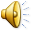 Executed by Volunteers/IRA
Wm Gordon, 08/20
Patrick Keelan, 03/21
N. Bradley, 03-04/21
John O’Donoghue, 06/21
Sgt J Herrod, 05/21
A.N Other, 02/21
Thomas Smyth, 07/21
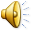 Others who died
RIC Sgt P J Carroll, from Crossakiel, killed in Kilmihil, Co Clare; buried in Kilskyre.
Volunteer Thomas Carroll, from Edenburt, Whitegate, died from pneumonia as a consequence of participating in funeral of Seamus Cogan, July 1920.
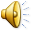 Commdt Seamus Cogan, d. 23/7/1920
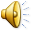 Patrick McDonnelld. 23/3 1921
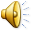 Si monumentum requiris, circumspice.........
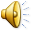 Oldcastle Monument
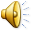 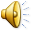 Ballinlough Monument
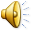 Meath Chronicle 31 July 1937
Report headed ‘ Memory of Co Meath’s Martyrs’
Unveiling ceremony at Ballinlough

- Oration by My George Plunket
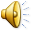 Report in Meath Chr July 24 1937
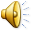 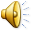 Platform Ballinlough July 1954
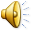 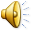 Ballinlough Commemoration 1954
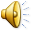 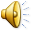 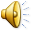 Old IRA Military Salute 1954
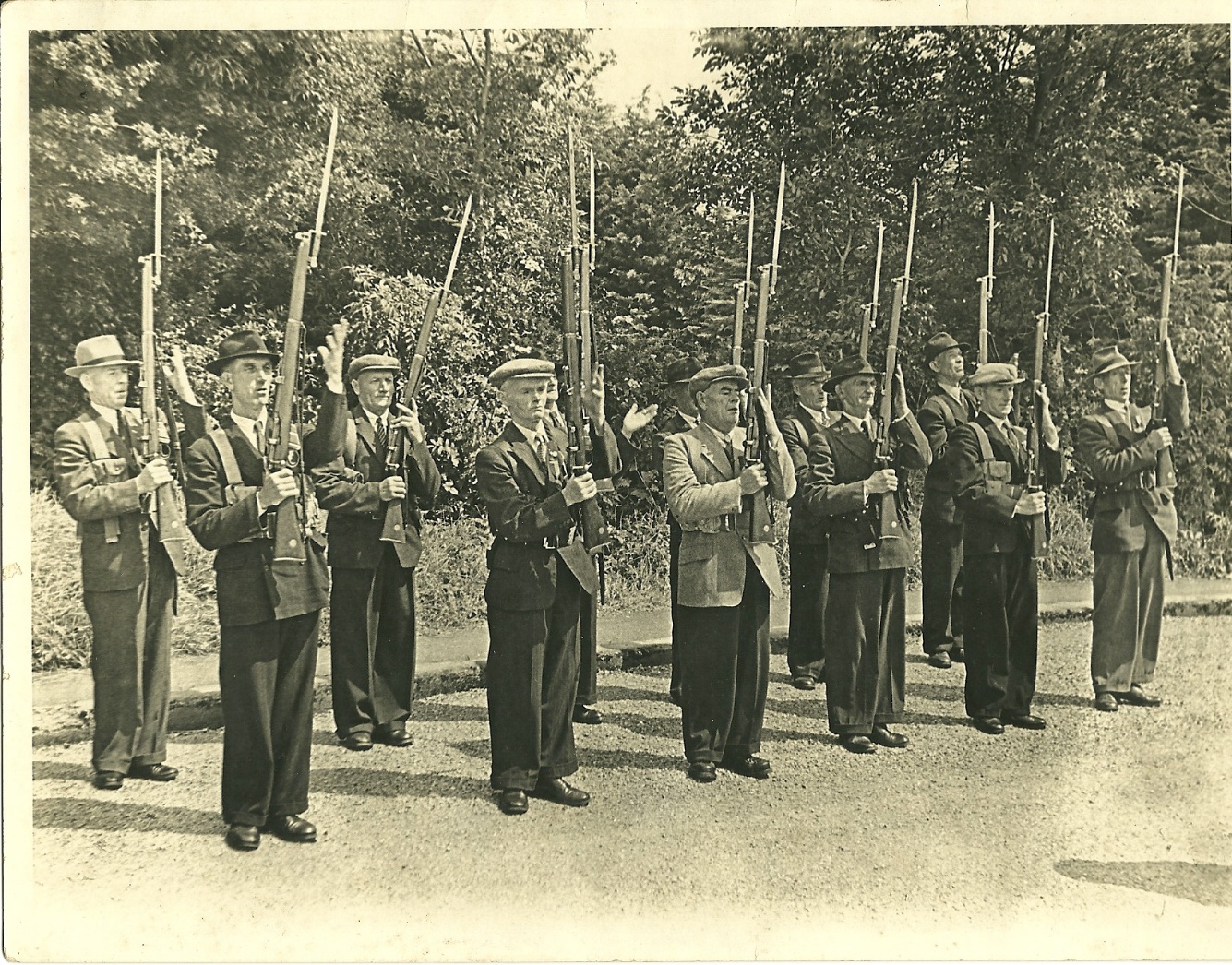 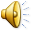 Oldcastle Monument July 1961
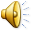 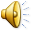 Meath Chronicle , 5 Aug 1961
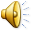 Myth 1
We  honour our War of Independence dead in Ireland more than WW1 dead
?
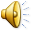 Commemoration  - in Stone in Irelandwww.irish war memorials.ie
Listed sites of war memorials, compiled by Michael Pegum
Lists approx 500 WW1 memorials in Ireland, about 80% in the Republic
Also lists approx 160 memorials related to W of Ind in Ireland
And a list of approx 70 Civil war memorials (several of which overlap with W of Ind list)
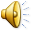 Memorials in Meath
Cemetery monuments not included
1 Civil War memorial listed – Gormanston Station (Flanagan)
1 War of Ind memorial listed (Oldcastle)
Under 1916: Ashbourne memorial

9 WW1 memorials listed
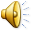 Myth  2
We have more than enough monuments to those who strove for Independence  ?
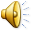 Decision in 1920/21 re Kells Street-names – never put into effect
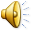 Alice Stopford Green 1847-1929
Born in Blackwater House, Kells, daughter of Archdeacon Stopford
Historian, humanitarian, nationalist
Friend of Casement, Griffith, Childers, Collins
Instrumental in the Howth and Wicklow Gun-running, 1914
Senator of the Irish Free State
No memorial  - till December 2019
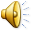 Unveiling of Memorial, 7 December 2019
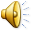 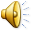 A Stopford Green Grave, Dean’s Grange Cemetery
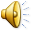 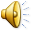 Myth  3
Commemorations are not inclusive and do not promote respect for different views/traditions  ?
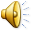 Ballinlough 1954
Address by Seamus Finn,  3rd Brigade Adj, Old IRA – acceptance of flag presented by Mr Walsh, ex-British army, Navan
Partcipation by both pro-Treaty and anti- Treaty combatants
Inclusive tone of remarks by Fr J Cogan – positive comments re attitude of British army officer in 1920
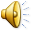 2017-19 Research on Lt A.H.Ball
Establishment of contact with family of Lt (later Major Ball)
Exchange of correspondence with grandnephew, Mr David Redman.
Invitation to commemoration ?
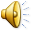 2nd Lt A.H. Ball Service Record
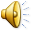 Family Tree in Ancestry.com website
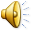 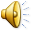 Extract from Letter of Mr D. Redman
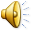 Thank You
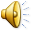